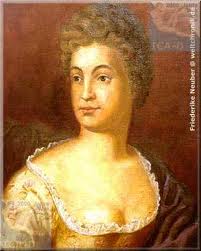 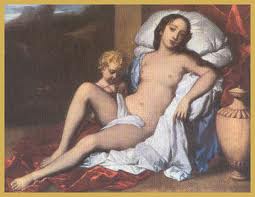 Women In Theater History
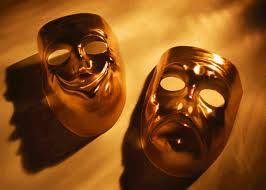 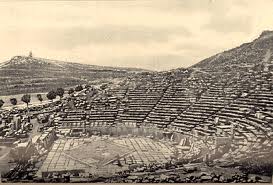 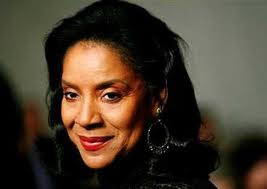 New Stage
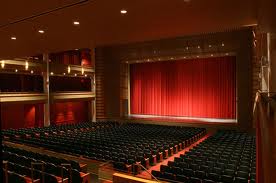 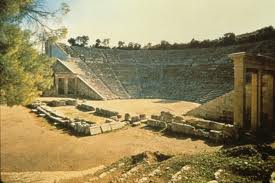 Nell Gwyn
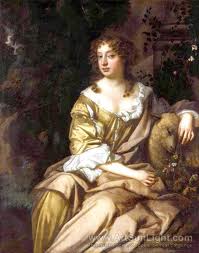 ???
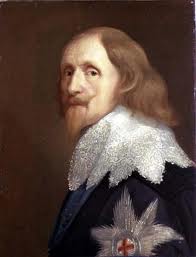 Caroline Neuber
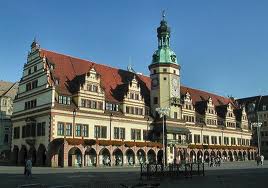 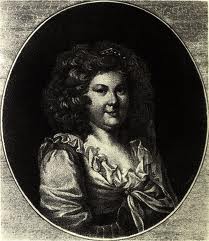 Tony is a Woman?!
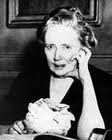 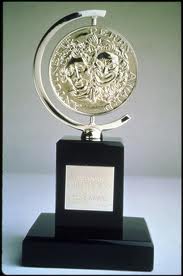 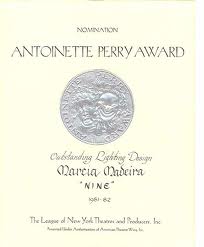 Phylicia Rashad
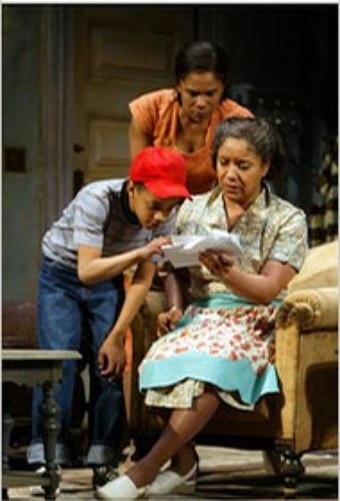 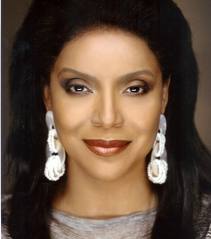 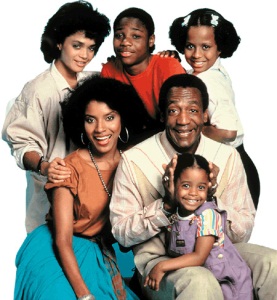 ???